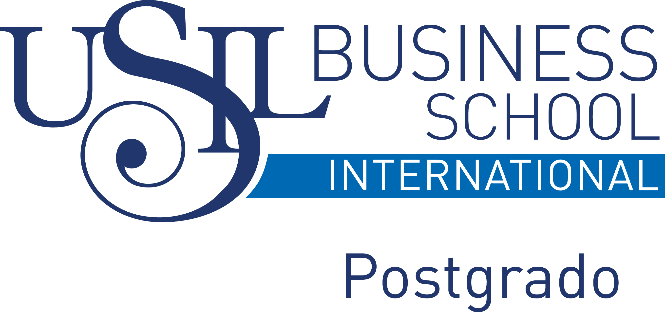 INTERNACIONALIZACIÓN DE LAS EMPRESAS PERUANAS 

                                                                        DECÁLOGO DE LA EMPRESA INTERNACIONAL 
								
								MIERCOLES / 11/04/2018
Juan Carlos Mathews Salazar
Director General de la Escuela de Postgrado  y Vice Presidente World Trade Center Lima- Perú
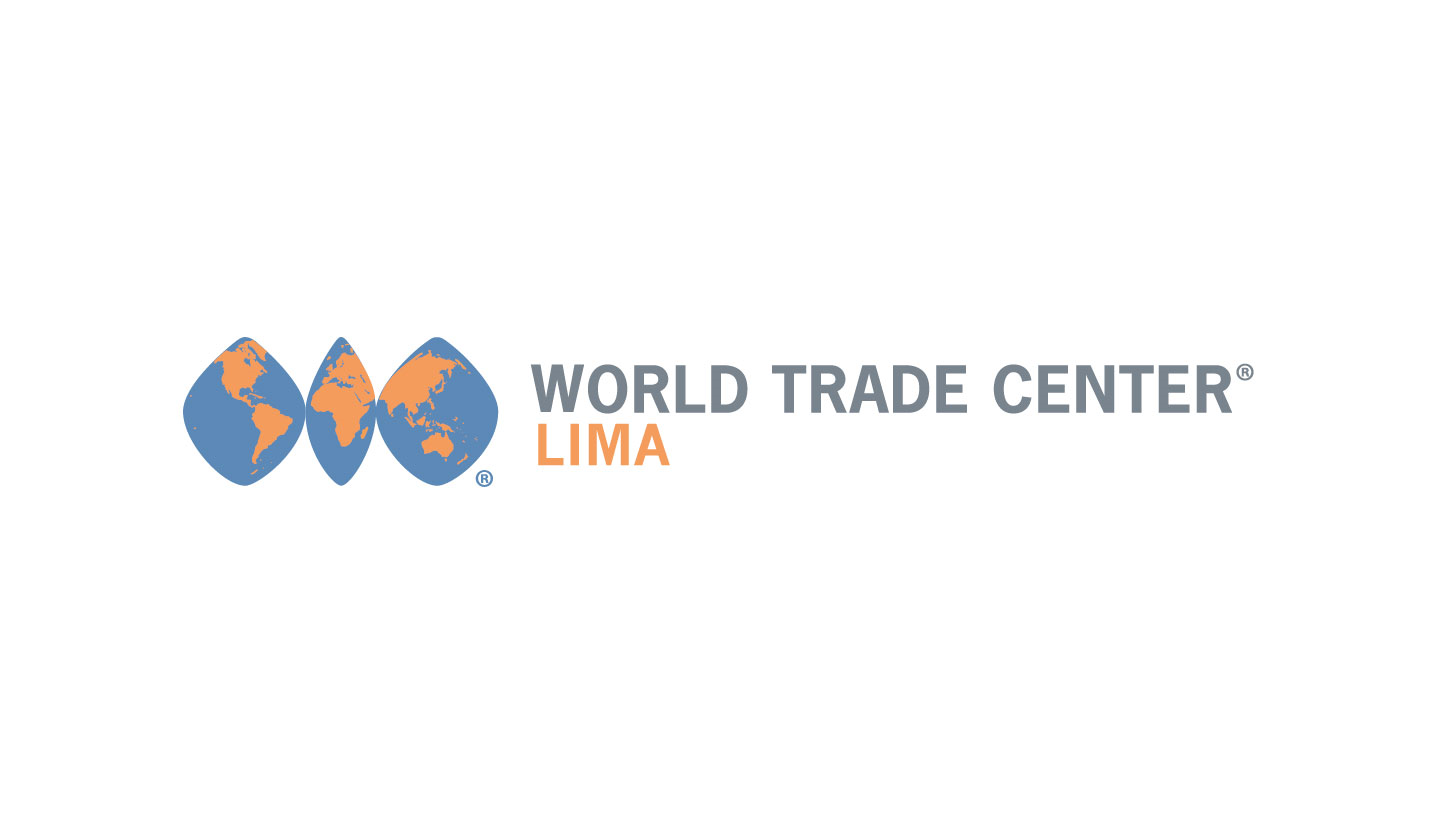 1
Agenda
I
MEGATENDECIAS
II
ENTORNO PAÍS
III
ORIENTACIÓN DE MERCADO
IV
ESTRATEGIAS DIFERENCIADAS
SOPORTE INSTITUCIONAL
V
2
Agenda
VI
ALIANZAS ESTRATÉGICAS
VII
CONTROL LOGÍSTICO
VIII
PERMANENTE INNOVACIÓN
IX
DESARROLLO DE MARCAS
LA CLAVE : EL RECURSO HUMANO
X
3
I. Megatendencias
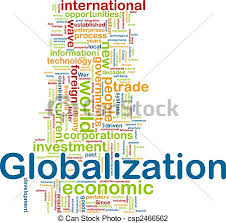 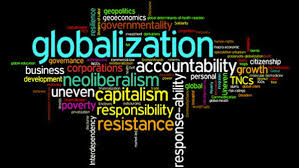 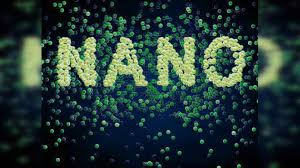 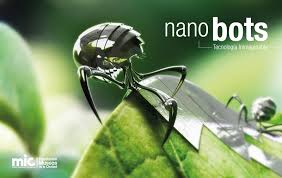 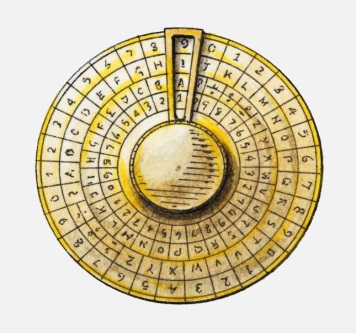 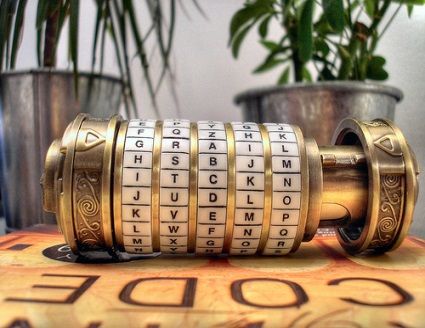 SEGMENTACIÓN DEMOGRÁFICA
NANO-TECNOLOGÍA
ROBÓTICA
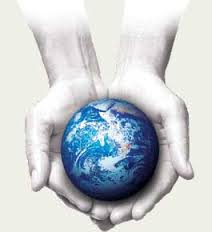 NEW YORK
EL CAIRO
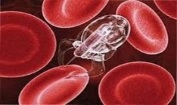 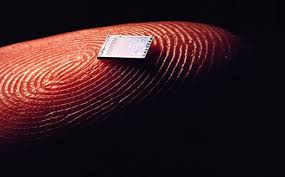 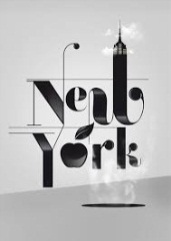 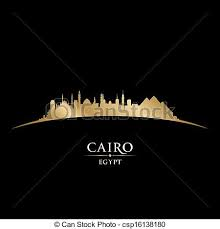 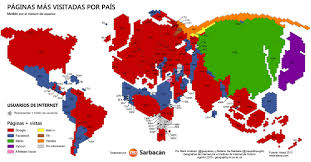 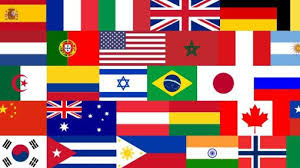 GLOBALIZACIÓN
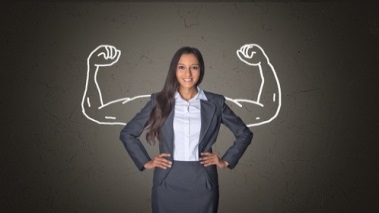 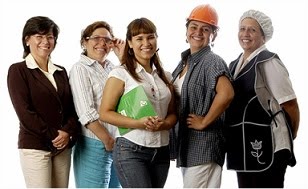 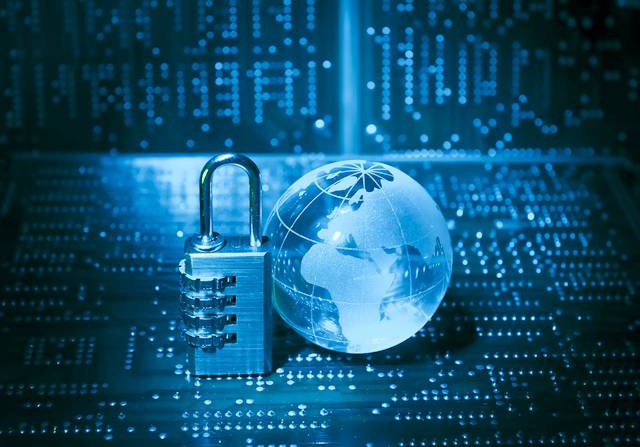 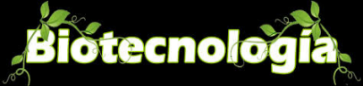 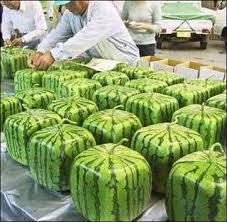 SHANGHAI
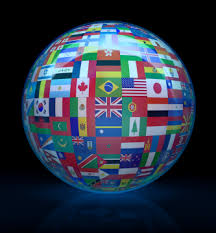 TOKIO
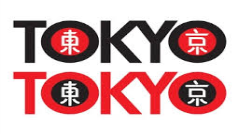 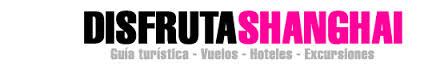 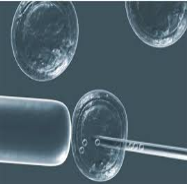 CRIPTOLOGÍA
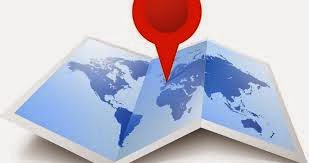 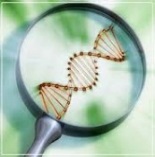 GENÉTICA
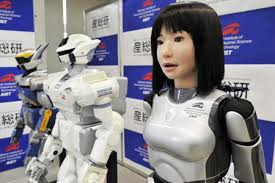 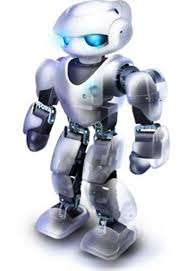 DELHI
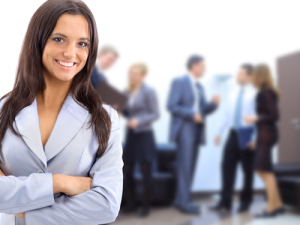 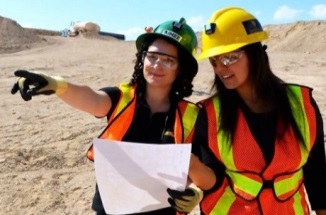 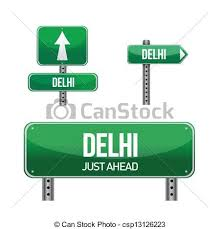 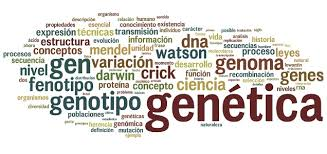 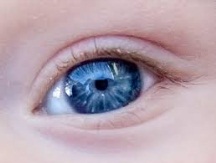 SAO PAULO
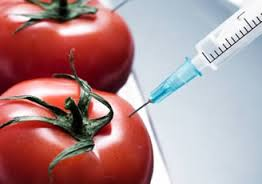 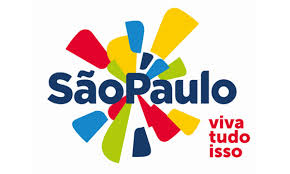 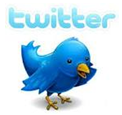 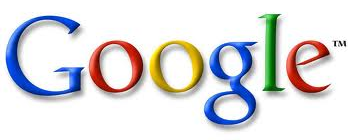 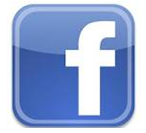 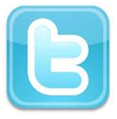 MEGACIUDADES
BIOTECNOLOGÍA
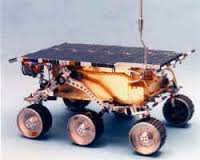 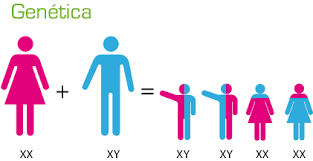 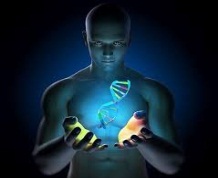 ROL DE LA MUJER
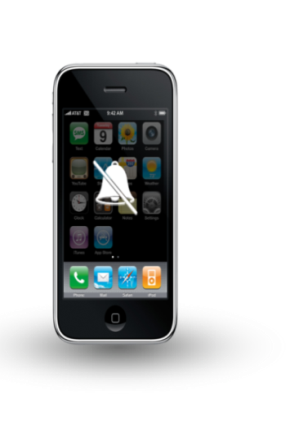 REVOLUCIÓN TECNOLÓGICA
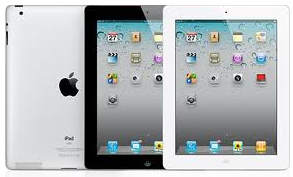 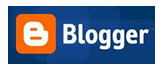 SEÚL
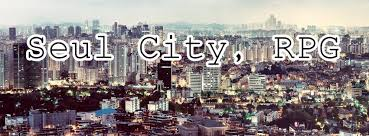 4
Megatendencias
Revolución Tecnológica
Para alcanzar 50 millones de usuarios…
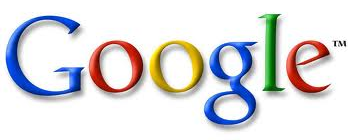 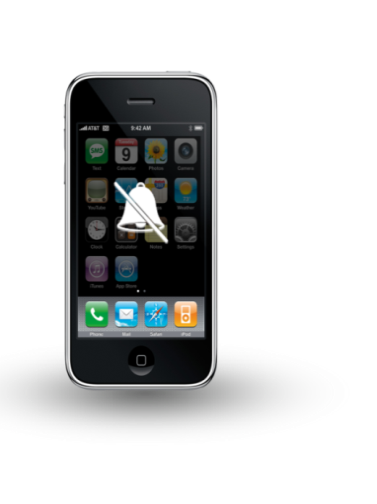 Radio

40 años
TV

15 años
Cable

10 años
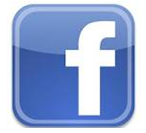 Internet

5 años
Ipod

2 años
Facebook

18 meses
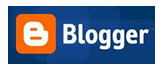 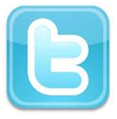 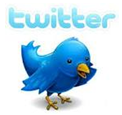 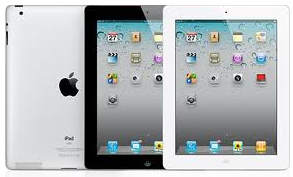 El costo de las llamadas telefónicas internacionales: 
Tecnológica:

82 veces menos entre 1950 y 2006.
5
Megatendencias
Megaciudades
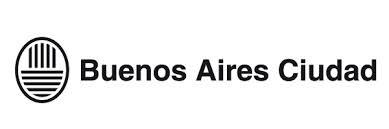 BUENOS AIRES
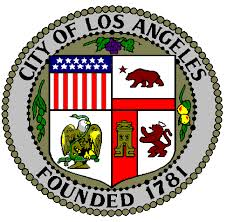 SEÚL
LOS ÁNGELES
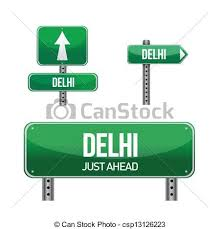 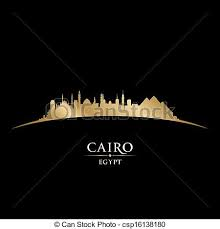 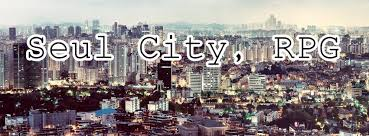 DELHI
EL CAIRO
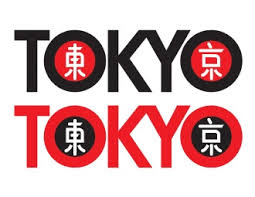 NEW YORK
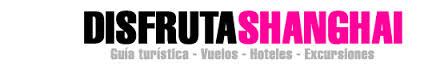 BOMBAY
SHANGHAI
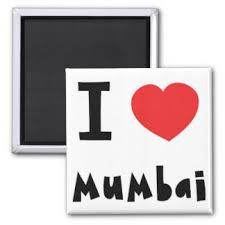 TOKIO
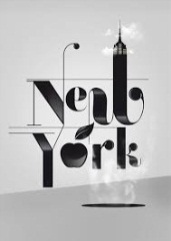 MÉXICO
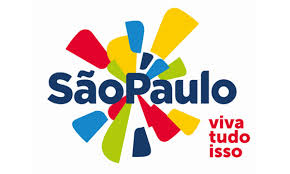 SAO PAULO
…
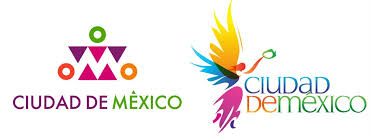 6
Megatendencias
Segmentación Demográfica
Esperanza de Vida
Envejecimiento de la Población
7
Agenda
I
MEGATENDECIAS
II
ENTORNO PAÍS
III
ORIENTACIÓN DE MERCADO
IV
ESTRATEGIAS DIFERENCIADAS
SOPORTE INSTITUCIONAL
V
8
Agenda
VI
ALIANZAS ESTRATÉGICAS
VII
CONTROL LOGÍSTICO
VIII
PERMANENTE INNOVACIÓN
IX
DESARROLLO DE MARCAS
LA CLAVE : EL RECURSO HUMANO
X
9
II. ENTORNO PAÍS
Criterios de selección de mercados 

Tamaño 

Acceso

Rentabilidad
Estabilidad 

Riesgo País
Agenda
I
MEGATENDECIAS
II
ENTORNO PAÍS
III
ORIENTACIÓN DE MERCADO
IV
ESTRATEGIAS DIFERENCIADAS
SOPORTE INSTITUCIONAL
V
11
Agenda
VI
ALIANZAS ESTRATÉGICAS
VII
CONTROL LOGÍSTICO
VIII
PERMANENTE INNOVACIÓN
IX
DESARROLLO DE MARCAS
LA CLAVE : EL RECURSO HUMANO
X
12
III. ORIENTACIÓN DE MERCADO
Primero :
El  Mercado ! 

Adecuación de     OFERTA
Agenda
I
MEGATENDECIAS
II
ENTORNO PAÍS
III
ORIENTACIÓN DE MERCADO
IV
ESTRATEGIAS DIFERENCIADAS
SOPORTE INSTITUCIONAL
V
14
Agenda
VI
ALIANZAS ESTRATÉGICAS
VII
CONTROL LOGÍSTICO
VIII
PERMANENTE INNOVACIÓN
IX
DESARROLLO DE MARCAS
LA CLAVE : EL RECURSO HUMANO
X
15
IV. ESTRATEGIAS DIFERENCIADAS
Mercado x Mercado
 
Antropología de los Negocios
Agenda
I
MEGATENDECIAS
II
ENTORNO PAÍS
III
ORIENTACIÓN DE MERCADO
IV
ESTRATEGIAS DIFERENCIADAS
SOPORTE INSTITUCIONAL
V
17
Agenda
VI
ALIANZAS ESTRATÉGICAS
VII
CONTROL LOGÍSTICO
VIII
PERMANENTE INNOVACIÓN
IX
DESARROLLO DE MARCAS
LA CLAVE : EL RECURSO HUMANO
X
18
V. SOPORTE INSTITUCIONAL
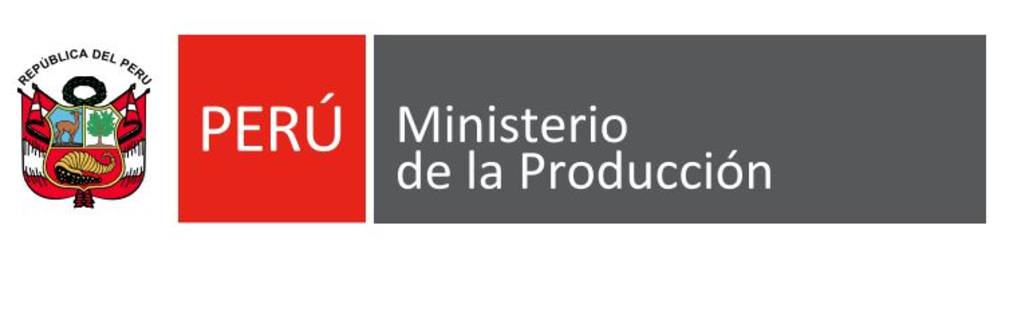 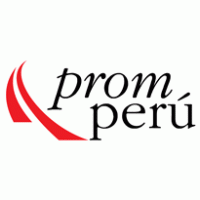 PROMPERÚ 

OCEX
PRODUCE
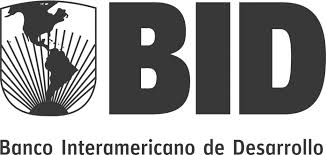 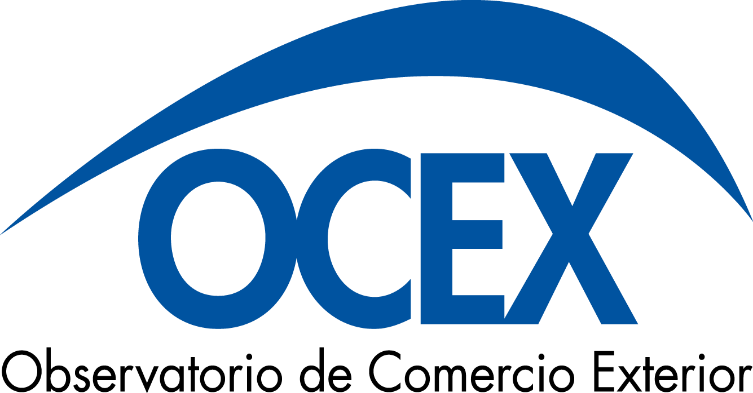 BID
Agenda
I
MEGATENDECIAS
II
ENTORNO PAÍS
III
ORIENTACIÓN DE MERCADO
IV
ESTRATEGIAS DIFERENCIADAS
SOPORTE INSTITUCIONAL
V
20
Agenda
VI
ALIANZAS ESTRATÉGICAS
VII
CONTROL LOGÍSTICO
VIII
PERMANENTE INNOVACIÓN
IX
DESARROLLO DE MARCAS
LA CLAVE : EL RECURSO HUMANO
X
21
VI. ALIANZAS ESTRATEGÍCAS
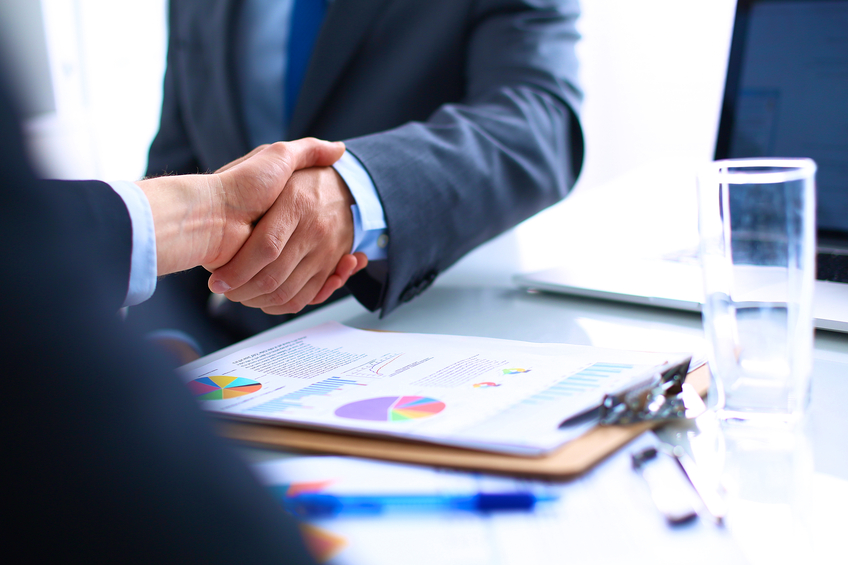 Consorcios
Subcontratación
Franquicias
Joint ventures
Agenda
I
MEGATENDECIAS
II
ENTORNO PAÍS
III
ORIENTACIÓN DE MERCADO
IV
ESTRATEGIAS DIFERENCIADAS
SOPORTE INSTITUCIONAL
V
23
Agenda
VI
ALIANZAS ESTRATÉGICAS
VII
CONTROL LOGÍSTICO
VIII
PERMANENTE INNOVACIÓN
IX
DESARROLLO DE MARCAS
LA CLAVE : EL RECURSO HUMANO
X
24
VII. CONTROL LOGÍSTICO
DESPACHADORES?

DE FOB a DDP
Agenda
I
MEGATENDECIAS
II
ENTORNO PAÍS
III
ORIENTACIÓN DE MERCADO
IV
ESTRATEGIAS DIFERENCIADAS
SOPORTE INSTITUCIONAL
V
26
Agenda
VI
ALIANZAS ESTRATÉGICAS
VII
CONTROL LOGÍSTICO
VIII
PERMANENTE INNOVACIÓN
IX
DESARROLLO DE MARCAS
LA CLAVE : EL RECURSO HUMANO
X
27
VIII. PERMANENTE INNOVACIÓN
BLOCKBUSTER 

KODAK

IBM
Agenda
I
MEGATENDECIAS
II
ENTORNO PAÍS
III
ORIENTACIÓN DE MERCADO
IV
ESTRATEGIAS DIFERENCIADAS
SOPORTE INSTITUCIONAL
V
29
Agenda
VI
ALIANZAS ESTRATÉGICAS
VII
CONTROL LOGÍSTICO
VIII
PERMANENTE INNOVACIÓN
IX
DESARROLLO DE MARCAS
LA CLAVE : EL RECURSO HUMANO
X
30
IX. DESARROLLO DE MARCAS
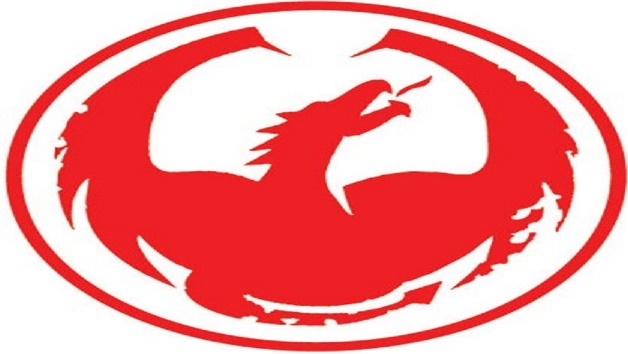 ILARIA



BELCORP






BCP
RED DRAGON





ASTRID Y GASTÓN
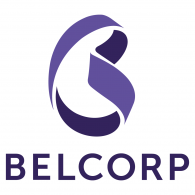 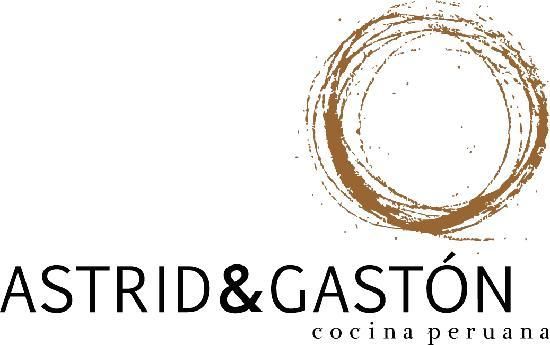 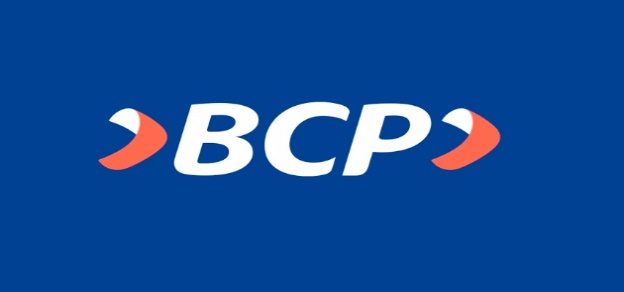 Agenda
I
MEGATENDECIAS
II
ENTORNO PAÍS
III
ORIENTACIÓN DE MERCADO
IV
ESTRATEGIAS DIFERENCIADAS
SOPORTE INSTITUCIONAL
V
32
Agenda
VI
ALIANZAS ESTRATÉGICAS
VII
CONTROL LOGÍSTICO
VIII
PERMANENTE INNOVACIÓN
IX
DESARROLLO DE MARCAS
LA CLAVE : EL RECURSO HUMANO
X
33
X. LA CLAVE : EL RECURSO HUMANO
FORMACIÓN 

Y CAPACITACIÓN  CONTINUA
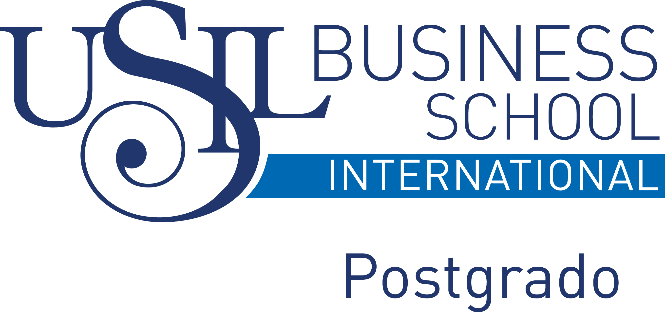 DESDE HOY EN ADELANTE ME COMPROMETO A CUMPLIR METAS EN VEZ DE AÑOS 

1 AÑO
365 DIAS
8760 HORAS
525600 MINUTOS
31.546.000 SEGUNDOS

 ASI QUE NO DIGAS QUE NO TIENES TIEMPO!!
Juan Carlos Mathews S. 
Twitter: @mathews_jc
Blog: http://semanaeconomica.com/escala-global/
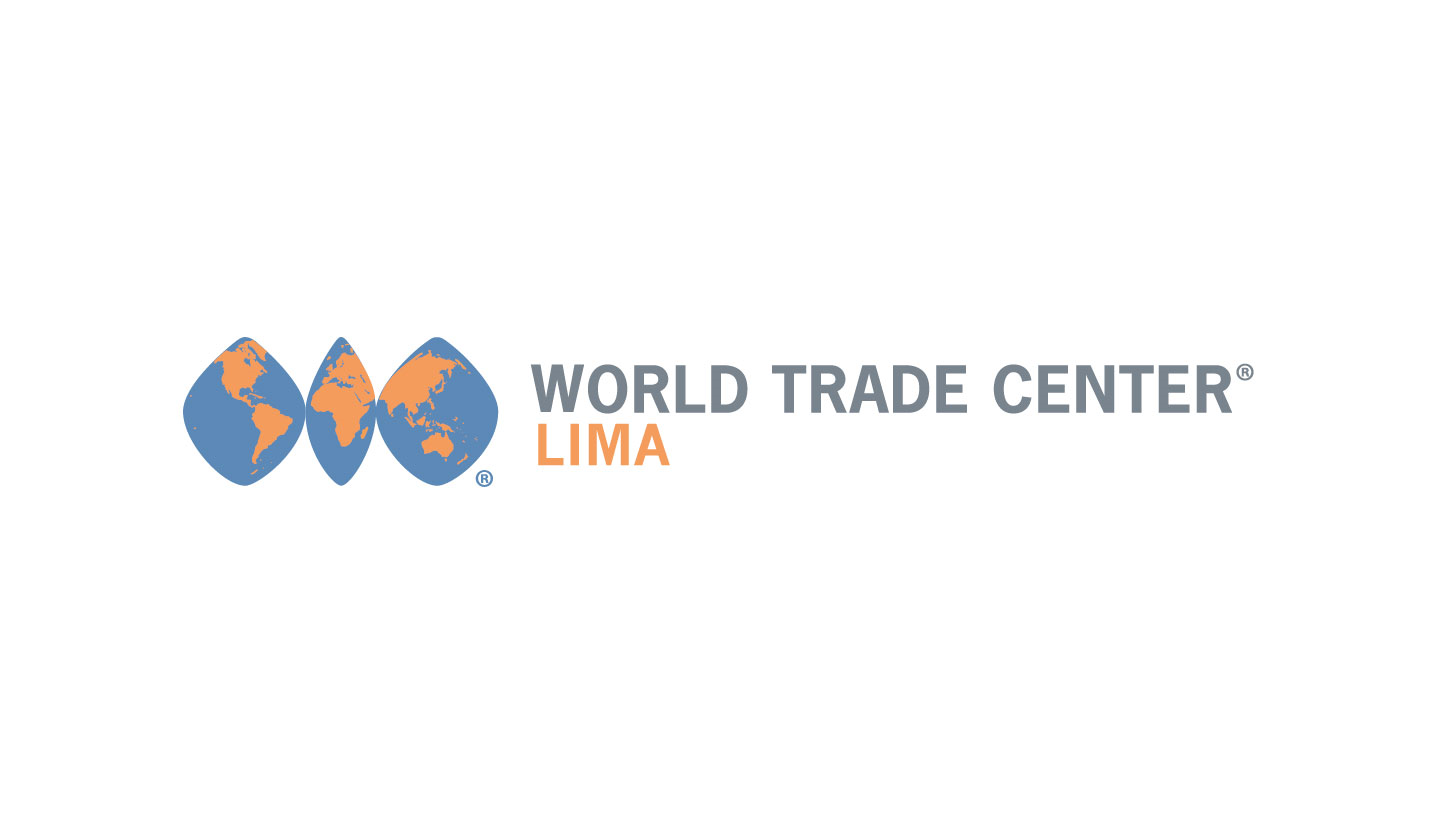 35